VAKA SUNUMU
Arş. Gör. Dr. Esranur AKBULUT
KTÜ Tıp Fakültesi 
Aile Hekimliği AD
02.10.2018
Neck Crepitus in a Runner
Anamnez
27 yaşında erkek hasta
Bir gün önce başlayan sağ taraflı boyun, boğaz ve kulak ağrısı şikayeti mevcut.
Öncesinde 5 dakikalık koşu parkurunu tamamlama öyküsü var.
Ağrı için hafifletici veya şiddetlendirici etkenler yoktu.
Travma veya yaralanma öyküsü yoktu.
Anamnez
Boynunda dolaşan belirsiz bir sıvı hissi ve yutma ile boğazında garip bir his olduğunu ifade etmekte.
Disfaji, odinofaji, ateş, titreme veya solunum sıkıntısı yoktu.
Uyuşturucu ya da alkol kullanımı yoktu.
Fizik muayene
Genel durumu iyi, vital bulguları ve oda havasındaki oksijen saturasyonu normaldi.
Kulak muayenesi normaldi.
Boyun tabanının sağ lateralinde minimal düzeyde palpe edilebilir krepitasyon saptandı.
Deride sıcaklık veya eritem yoktu.
Tetkik
Yumuşak doku boyun radyografisi çekildi.
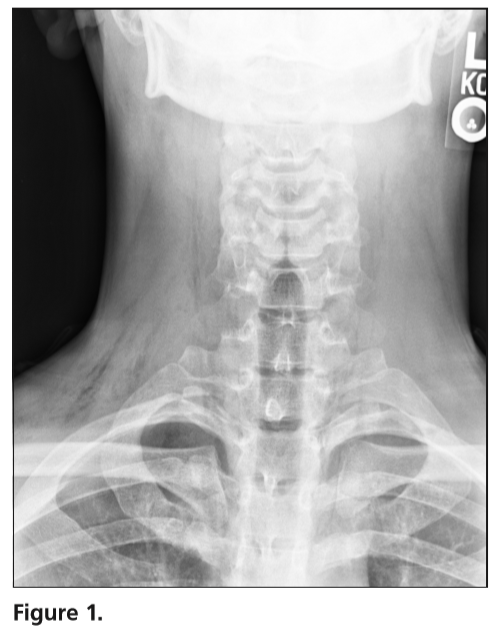 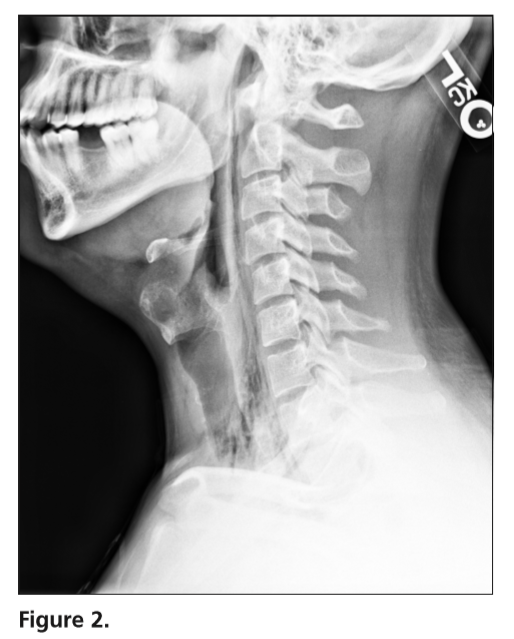 Hastanın öyküsü, fizik muayenesi ve radyolojik bulguları birlikte değerlendirildiğinde en olası tanı nedir?
A- Özofagus rüptürü
B- Retrofarengeal apse
C- Spontan gazlı gangren
D- Spontan pnömomediastinum
E- Spontan pnömotoraks
???
A- Özofagus rüptürü
B- Retrofarengeal apse
C- Spontan gazlı gangren
D- Spontan pnömomediastinum
E- Spontan pnömotoraks
Spontan pnömomediastinum
Daha önce sağlıklı olan bir bireyde mediastinal boşlukta akut şekilde serbest hava veya gaz bulunmasıdır.
Boyun ve üst torakstaki derin doku mediastinumdan servikal bölgeye doğru serbest havanın izlenmesi için potansiyel bir alan oluşturur. Subkutanöz amfizem gelişir.
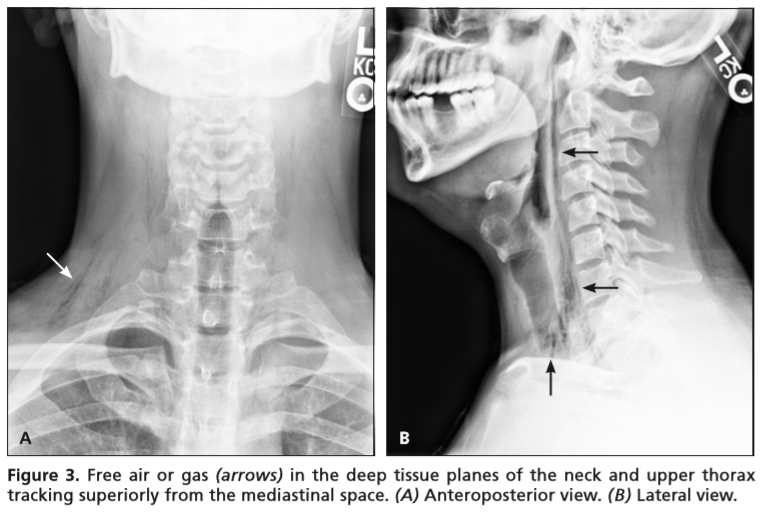 Spontan pnömomediastinum
Nadirdir ve sıklıkla torasik travma, cerrahi işlemler veya pulmoner enfeksiyonların sonucu gelişir.
Spontan pnömomediastinum çocuklarda daha yaygındır. Yetişkinlerde, ağırlıklı olarak sağlıklı, zayıf genç erkeklerde görülür. Altta yatan neden aşırı ya da artmış alveolar basınç nedeniyle gelişen alveolar rüptürdür.
Spontan pnömomediastinum
Doğum eylemi ve spor sırasında ortaya çıkan spontan pnömomediastinum olguları da mevcuttur.

Semptomlar
Boyunda ani gelişen  şişlik ve ağrı
Odinofaji
Göğüs ağrısı 
Nefes darlığı
Öksürük 
Ses değişiklikleri
Spontan pnömomediastinum
Fizik muayenede boyunda deri altı krepitasyon hissedilebilir.
Tanı genellikle göğüs veya boyun yumuşak dokuların düz grafisinde subkutan amfizem veya hava görülerek koyulur.
Spontan pnömomediastinum
Bazen tanı için aksiyel toraks tomografisine ihtiyaç duyulabilir.
İstirahat ve analjezik  haricinde tedavi önerilmemektedir. 
Klinik bulgular tipik olarak yedi gün içinde düzelir.
Özofagus rüptürü
Yemek borusunda artmış basınç nedeniyle özofagus duvarının kendiliğinden yırtılmasıyla oluşur.
Sıklıkla iyatrojeniktir, ancak kusma ile de ortaya çıkabilir.

Semptomlar 
Kusma ile gelen şiddetli retrosternal göğüs ağrısı 
Disfaji 
Üst karın ağrısı
Özofagus rüptürü
Özofagus rüptürü mediastinite ve pnömomediastinuma neden olabilir. Boyunda gaz görülebilir. 
Tanı kontrastlı özofagus tomografisi ile koyulur.
Retrofaringeal apse
Farinksin arkasındaki yumuşak dokunun bakteriyel enfeksiyonundan kaynaklanır. 
Çocuklarda daha yaygındır.
 Semptomlar 
 Disfaji 
 Odinofaji
 Oral sekresyon artışı
 Oral alımda azalma
 Boyunda şişlik ve hareket kısıtlılığı, 
“Sıcak patates” sesi 
 Ateş
Retrofaringeal apse
Hastanın kliniği kötüdür.
Lateral boyun grafisi  prevertebral boşlukta genişlemeyi, kas spazmı nedeniyle servikal lordoz kaybını, posterior farinkste yumuşak doku kitlesini veya hava akış seviyelerini veya sadece prevertebral boşluktaki gazı gösterebilir.
Spontan gazlı gangren
Spontan gazlı gangren veya clostridial miyonekroz, gastrointestinal sistemden Clostridium septicum tarafından hematojen yolla yayılan, hayatı tehdit eden bir kas enfeksiyonudır.
Vücutta iskelet kaslarının olduğu herhangi bir yerde meydana gelebilir.
Spontan gazlı gangren
Semptomlar  Ani başlayan şiddetli kas ağrısı ve ateş.
 Predispozan faktörler  Karsinom gibi gastrointestinal lezyonlar ve immünosupresyonu 
 Fiziksel bulgular  Dokuda hassasiyet ve krepitasyon, ödem, bül ve deride morarma
Spontan gazlı gangren
Sepsis yaygındır.
Radyografi veya BT de yumuşak doku içinde gaz görülmesi, diğer bakteriyel yumuşak doku enfeksiyonlarından ayırt edilmesine yardımcı olur.
Spontan pnömotoraks
Plevral boşlukta gaz veya serbest havanın varlığıdır.
 Semptomlar  Ani göğüs ağrısı ve nefes darlığıdır.
Fiziksel bulgular gizli olabilir, etkilenen tarafta hiperrezonans ve solunum seslerinde azalma görülebilir.
Spontan pnömotoraks
Göğüs radyografileri (posteroanterior inspiratuar ve lateral filmler) plevral çizginin (akciğer ve göğüs duvarı arasındaki çizgi) yer değiştirdiğini gösterebilir. 
 Yumuşak doku radyografileri normaldir.
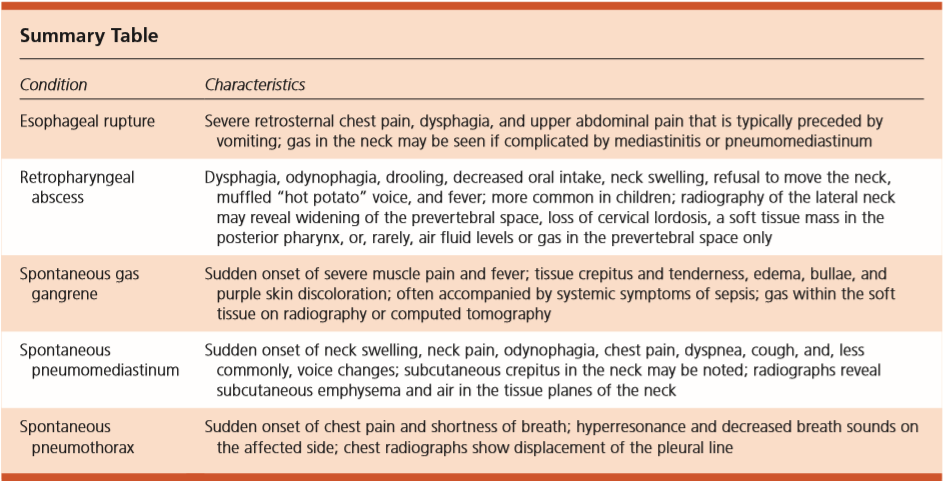